УСНББОУС
Монгол улсын “Нягтлан бодох  бүртгэлийн тухай ” хуулийн 10.1 дүгээр зүйлд Аж ахуйн нэгж байгууллага нь Санхүүгийн тайлагналын олон улсын стандартад, төсөвт байгууллага нь Улсын секторын нягтлан бодох бүртгэлийн олон улсын стандартад нийцүүлэн санхүүгийн тайлангаа гаргана..
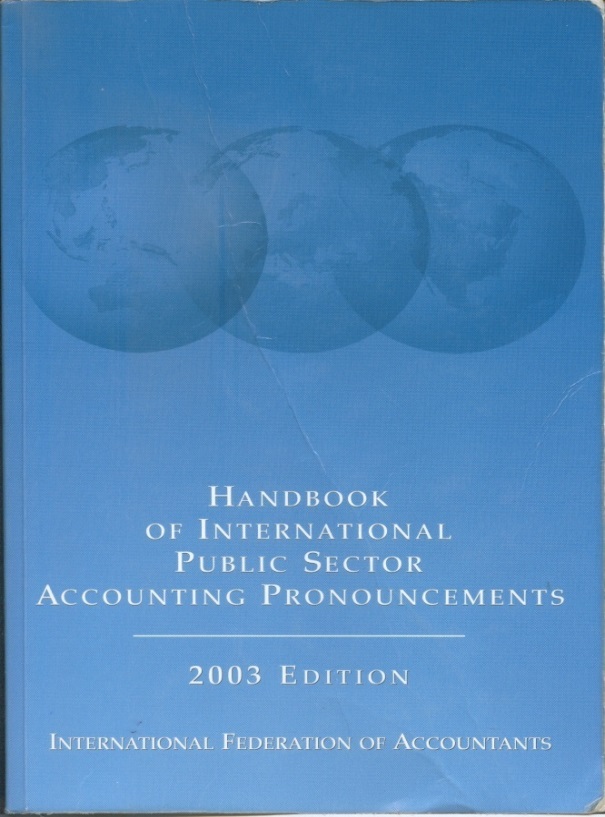 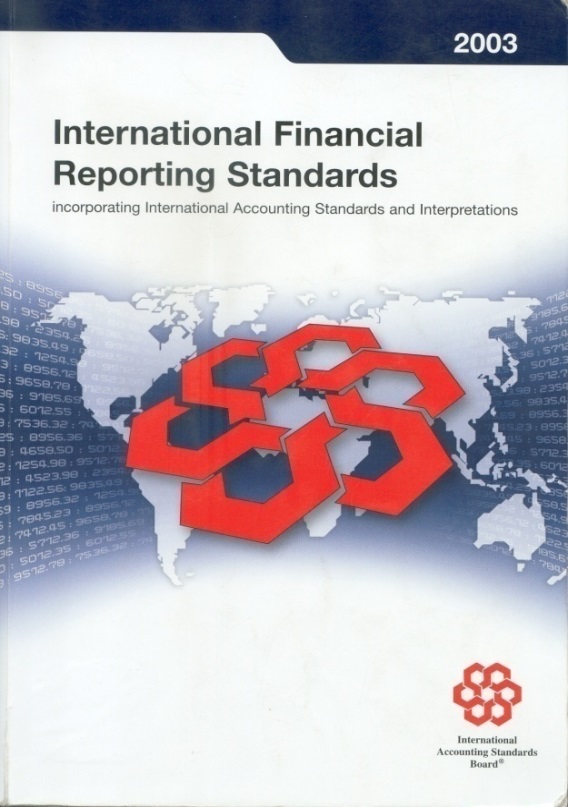 Санхүүгийн тайлагналын олон улсын стандарт
Улсын секторын нягтлан бодох бүртгэлийн олон улсын тунхаглалын гарын авлага
Төсвийн тухай хууль
25.1 Төсвийн байгууллага нь нягтлан бодох бүртгэлийн олон улсын болон үндэсний стандартын дагуу бүрэн аккруэль суурьтай нягтлан бодох бүртгэл хөтөлнө.
4
УСНББОУС-ын тухай
Мөрдөх
УСНББОУС-ыг төсөвт байгууллагад  мөрдөнө.
 Засгийн газар ба орон нутгийн засаг захиргаа
 Засгийн газрын холбогдох байгууллага, харъяа байгууллага
Төрийн өмчийн бизнесийн байгууллага мөрдөхгүй.
Стандартын үйлчлэх хүрээ
УСНББОУС-ын эрх
Аливаа хууль ёсны эрхийн хувьд улсын секторын байгууллагын нийтлэг зориулалттай санхүүгийн тайлангийн асуудлыг дүрэм журмаар зохицуулдаг байж болно.
УСНББОУСЗ нь УСНББОУС-ыг мөрдөх болон үндэсний шаардлагыг УСНББОУС-тай уялдуулахыг ихээхэн дэмжинэ.
УСНББОУС 23 Арилжааны бус ажил гүйлгээний орлого
Дараах зүйлсийн хувьд тусгай заавраар хангадаг.
Татвар, 
шилжүүлэг үүнд
өрөөс чөлөөлөлт ба өр төлбөрийг хариуцах,
Торгууль
Өвлүүлсэн хөрөнгө
Бэлэг ба хандив, 
Хариу төлбөргүй үйлчилгээ
Хариу төлбөргүй үйлчилгээний хүлээн зөвшөөрөлтийг зөвшөөрдөг боловч заавал шаардахгүй,
Арилжааны бус ажил гүйлгээнээс бий болсон орлогын хувьд тодруулга хийхийг шаарддаг.
Хөрөнгийн хүлээн зөвшөөрөлт
Хариу төлбөргүй үйлчилгээнээс бусад арилжааны бус арилжааны ажил гүйлгээнээс бий болсон, хөрөнгийн тодорхойлолтыг хангах нөөцийн орох урсгалыг дараах тохиолдолд,зөвхөн хөрөнгө гэж хүлээн зөвшөөрнө.
Хөрөнгөтэй холбоотой ирээдүйн эдийн засгийн өгөөж буюу үйлчилгээний боломж нь тухайн байгууллагад орох магадлалтай байх,
Хөрөнгийн бодит үнэ цэнийг найдвартай хэмжиж болохоор байх
Анхны хүлээн зөвшөөрөлтөөр хөрөнгийг хэмжих
42.Арилжааны бус ажил гүйлгээгээр олж авсан хөрөнгийг тухайн олж бэлтгэсэн өдрийн бодит үнэ цэнээр анх хэмжих ёстой.
УСНББОУС 12,бараа материал, УСНББОУС 16,Ашиг олох зорилготой үл хөдлөх хөрөнгө, УСНББОУС 17,Үндсэн хөрөнгө-ийн дагуу арилжааны бус ажил гүйлгээгээр олж авсан хөрөнгийг түүнийг олж бэлтгэсэн өдрийн бодит үнэ цэнээр хэмждэг.
Бэлэг хандив
Ирээдүйн эдийн засгийн өгөөж буюу үйлчилгээний боломж уг байгууллагад орох магадлалтай бөгөөд тухай хөрөнгийн бодит үнэ цэнийг найдвартай хэмжиж чадах тохиолдолд бэлэг ба хандивыг хөрөнгө ба орлого гэж хүлээн зөвшөөрнө.
Барааг хүлээн авах буюу барааг хүлээн авах тохиролцсон хэлцэлтэй тохиолдолд хариу төлбөргүй барааг хөрөнгө гэж хүлээн зөвшөөрдөг
Нөхцөлгүй хүлээн авсан бол орлого
Нөхцөлтэй бол өр төлбөр хүлээн зөвшөөрөх ба нөхцөл биелэгдсэнээр өр төлбөрийг бууруулж, орлогыг хүлээн зөвшөөрнө.
Хариу төлбөргүй үйлчилгээ
Хариу төлбөргүй үйлчилгээг орлого ба хөрөнгө гэж хүлээн зөвшөөрч болох боловч хүлээн зөвшөөрөхийг шаардахгүй.
Амлалт
Байгууллага нь амласан зүйлсийг хөрөнгө буюу орлого гэж хүлээн зөвшөөрөхгүй
Хэрэв амласан зүйл нь хүлээн авагч байгууллагад дараа шилжин ирвэл түүнийг бэлэг хандивтай адилаах хүлээн зөвшөөрнө.